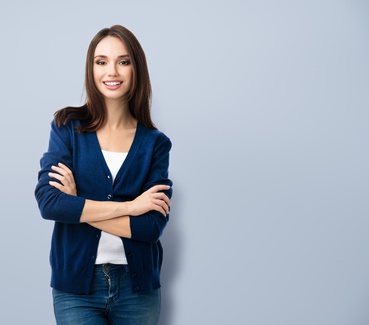 Expérience Professionnelles
2018/2024
Titre du poste occupé
Société // Mai 2020 – Juin 2024	

Lorem ipsum dolor sit amet, consectetur adipiscing elit, sed do eiusmod tempor incididunt ut labore et dolore magna aliqua. 
Tellus in hac habitasse platea dictumst vestibulum. Turpis massa tincidunt dui ut ornare.
2018/2024
Titre du poste occupé
Société // Mai 2020 – Juin 2024	

Lorem ipsum dolor sit amet, consectetur adipiscing elit, sed do eiusmod tempor incididunt ut labore et dolore magna aliqua. 
Tellus in hac habitasse platea dictumst vestibulum. Turpis massa tincidunt dui ut ornare.
2018/2024
Titre du poste occupé
Société // Mai 2020 – Juin 2024	

Lorem ipsum dolor sit amet, consectetur adipiscing elit, sed do eiusmod tempor incididunt ut labore et dolore magna aliqua. 
Tellus in hac habitasse platea dictumst vestibulum. Turpis massa tincidunt dui ut ornare.
ALISSIA
MARTIN
Cursus scolaire
Lorem ipsum dolor sit amet, consectetur adipiscing elit. Vestibulum gravida vulputate orci et consectetur. Proin sollicitudin nibh vel blandit placerat. Pellentesque molestie eros purus, at
Diplôme, Nom de votre Université
Ville // 2009-2013

Diplôme, Nom de votre Université
Ville // 2009-2013
2012
2012
Compétences & Qualités
LANGUES
Photoshop
WordPress
Jomla
Illustrator
Google Analytics
Photoshop
WordPress
Jomla
Illustrator
Google Analytics
Français
Tel : 06 01 02 03 04 / 01 02 03 04 05
Allemand
Photoshop
WordPress
Jomla
Illustrator
Google Analytics
Facebook.com/_monProfil
Espagnol
Twitter.com/_monProfil
Linkedin.com /_monProfil
Cher(e) Candidat(e)

Merci d'avoir téléchargé ce modèle sur notre site. Nous espérons qu'il vous aidera à mettre en valeur votre CV.

---------------------------------------------------------------------------------------

Besoin de conseils pour rédiger votre CV ou vous préparer pour l’entretien d’embauche ? Consultez nos articles :

- Le titre du CV : guide pratique + 30 exemples
- Comment mettre en valeur son expérience professionnelle ?
- Rédiger une accroche de CV percutante + 9 exemples
- Les 7 points clés d'un CV réussi
- Personnalisez votre CV avec des icônes gratuites
- Bien préparer son entretien 

Nous proposons également plusieurs centaines d'exemples de lettres de motivation classées par métier et des modèles pour les mettre en forme.

- 1200 exemples de lettres de motivation 
- Les modèles de courrier
- Tous nos conseils pour rédiger une lettre efficace 


Nous vous souhaitons bonne chance dans vos recherches et vos entretiens  


Enfin, rappelez-vous qu'une bonne candidature est une candidature personnalisée ! Prenez donc le temps de la rédiger avec soin car elle décrit votre parcours professionnel et votre personnalité. 








----------------
Copyright : Les contenus diffusés sur notre site (modèles de CV, modèles de lettre, articles ...) sont la propriété de creeruncv.com. Leur utilisation est limitée à un usage strictement personnel. Il est interdit de les diffuser ou redistribuer sans notre accord. Contenus déposés dans 180 pays devant huissier. Reproduction strictement interdite, même partielle. Limité à un usage strictement personnel. Disclaimer : Les modèles disponibles sur notre site fournis "en l'état" et sans garantie.

Créeruncv.com est un site gratuit.